Home In Tacoma Project
Tacoma Permit Advisory Group
March 15, 2023
2
Engagement overview
Not if but how to implement middle housing
Key topics are… 
Middle housing design
Neighborhood infrastructure and amenities
Keeping housing affordable
Round 1: January to February 
Housing equity champions: 47 applicants
Environmental Impact Statement: ~100 comments
Home In Tacoma survey: ~1100 responses
Ideas wall: 100+ and growing
Developer engagement  
Community events and meetings

Round 2: April & May 
In-person City Council District meetings
Round 3: mid-2023
Planning Commission Public Hearing
City Council action: late 2023 (tentative)
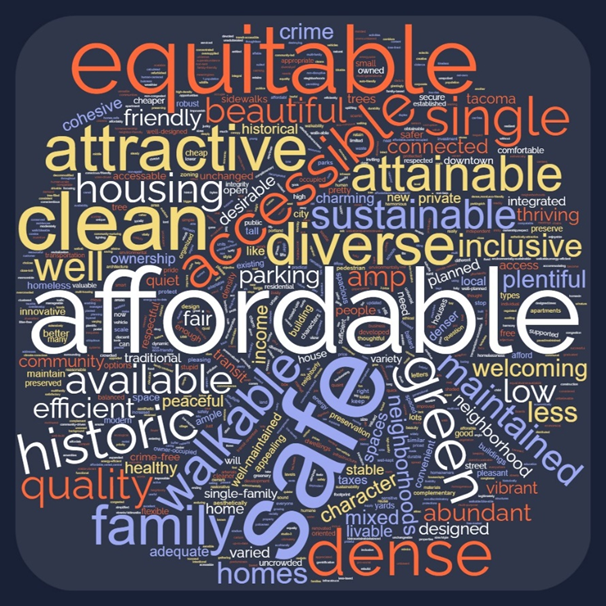 3
You asked us to sort comments this way…
Yes – this is consistent with HIT – it is being addressed and is not something you need to recommend – here’s how we’re addressing it.  
This is a policy level decision (MFTE changes e.g.), Council has indicated….
This is a planning staff decision being worked on and this is what we’re thinking, but we don’t have it done, yet.
The City doesn’t know- We (The City) would like to hear more of what TPAG has in mind.
Ouch- this would be a huge undertaking and although a great idea we don’t have these capabilities to implement.  
Not legal – current law/code requires X/Y/Z
4
We took it in a little different direction…
Home In Tacoma – Zoning and standards
Infrastructure and access standards
Affordability and Anti-Displacement efforts
Permit process improvements/streamlining
Building Code
5
Home In Tacoma – Zoning and Standards
6
Home In Tacoma – Zoning and Standards
7
Infrastructure and Access Standards
8
Permit process improvements/streamlining
9
Building Code
10
Affordability and Anti-Displacement
Home In Tacoma Project
Permit Advisory Group
March 15, 2023